AutoCAD
térbeli testek szerkesztése
(síkrajzokból test készítése)
Vegyük elő az első rajzot (acad-rajz1.pdf), ha elmentettük, vagy készítsük el újra.

A vastag vonallal megrajzolt objektum a lényeges, a szimmetria- és méretvonalak most nem fontosak.

A rajzot „meg fogjuk vastagítani” a KIHÚZÁS paranccsal.

Ennek első lépéseként lemeztárgyat kell létrehozni a síkrajzból.
LEMEZ parancs kiadása; miután a kis háromszögre kattintva a plusz menü lenyílt.
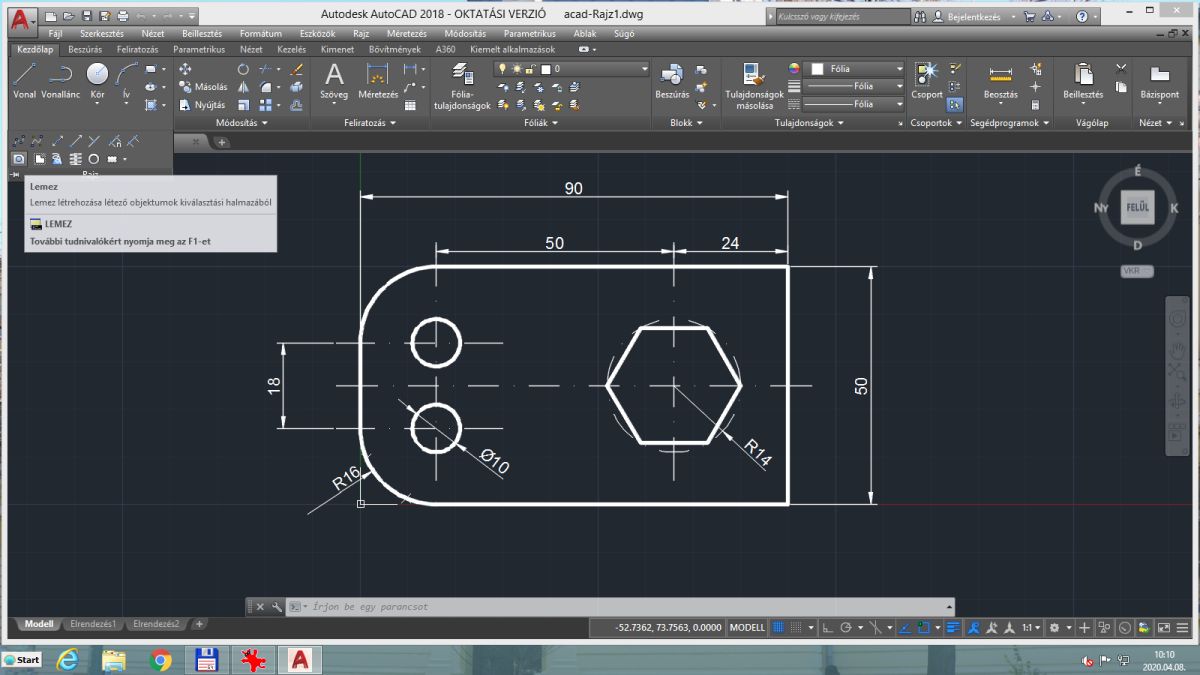 Ki kell jelölni mindent, amit lemezzé alakítunk (itt: minden vastag vonalas).
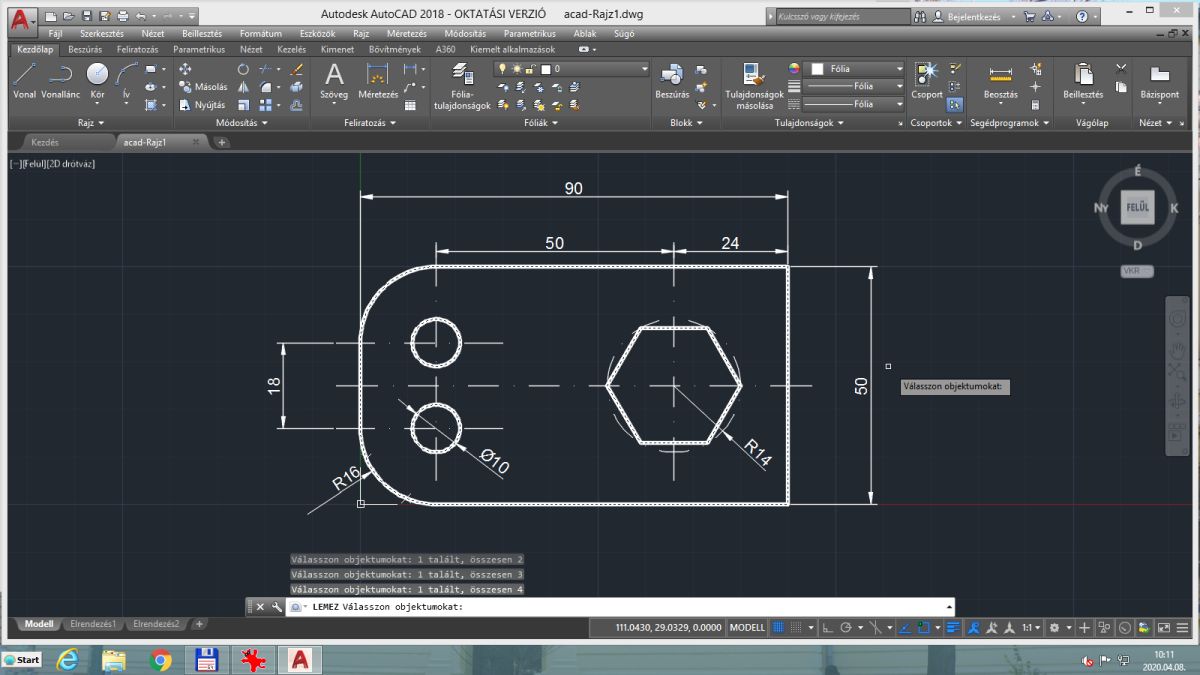 ENTER-rel befejezzük a kijelölést.
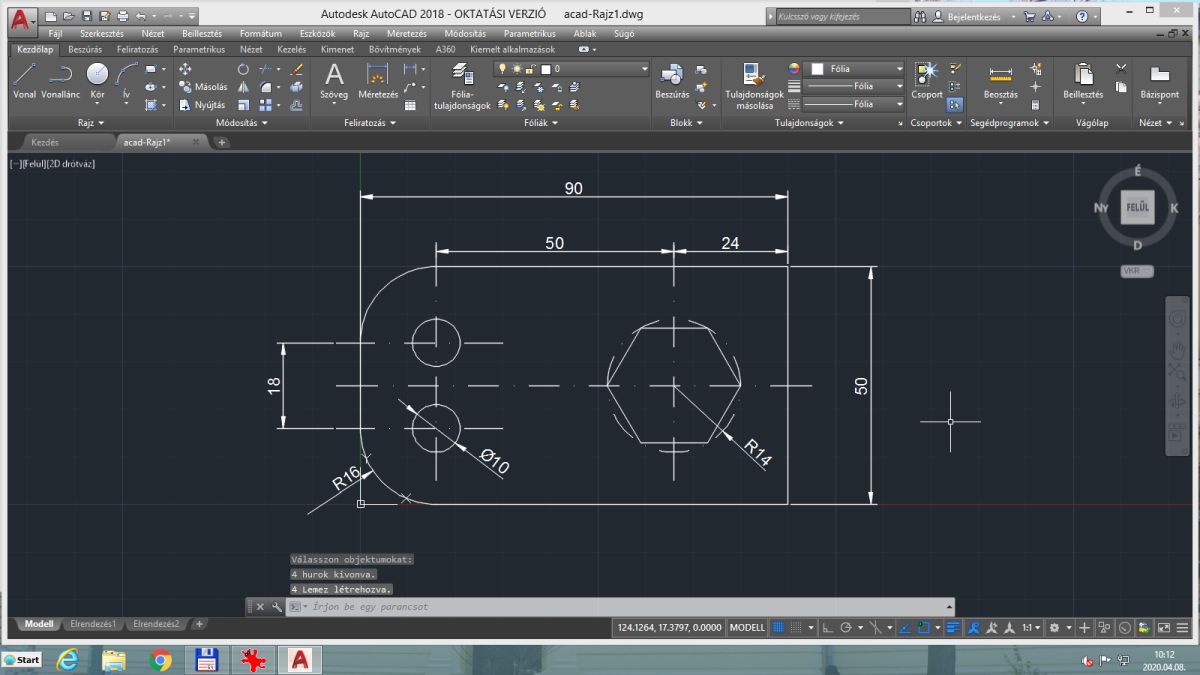 Ha mindent jól csináltunk, akkor 4 lemez lett.
A két kis kör és a hatszög furat lenne, ezért ezeket a lemezeket ki kell vonni a nagyból.

A „Szilárdtest műveletek” között lehet ezt megtalálni.
Testek KIVONÁSa parancs.
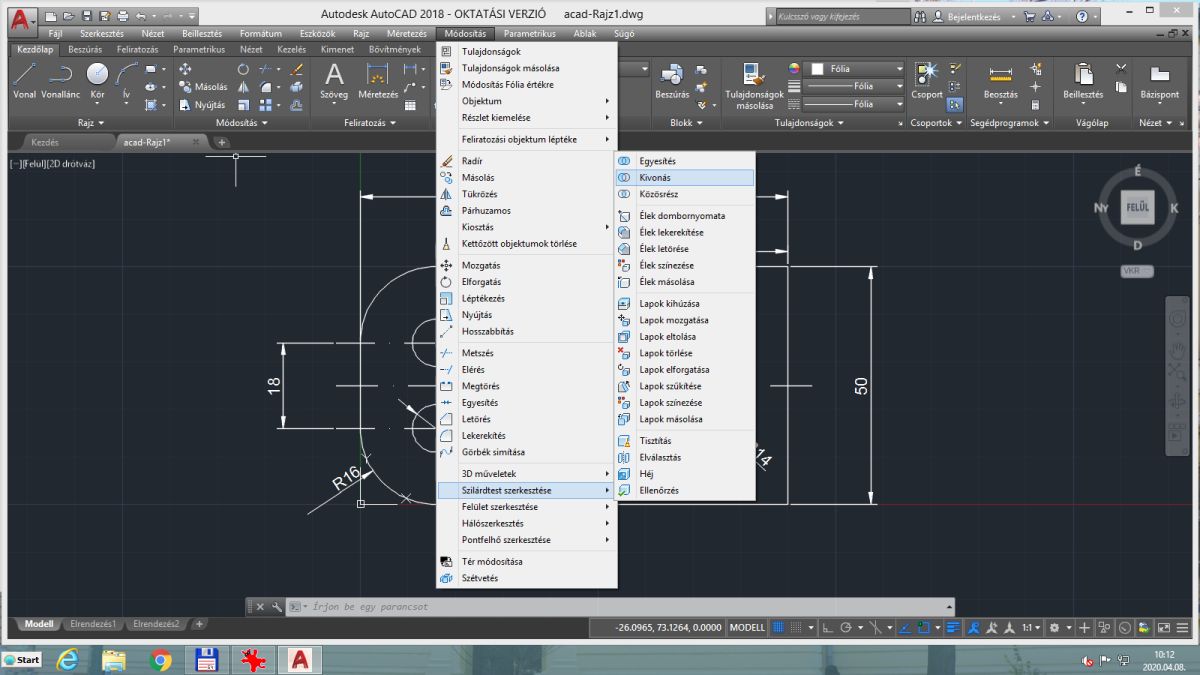 Kijelöljük AMIBŐL kivonunk és ENTER.
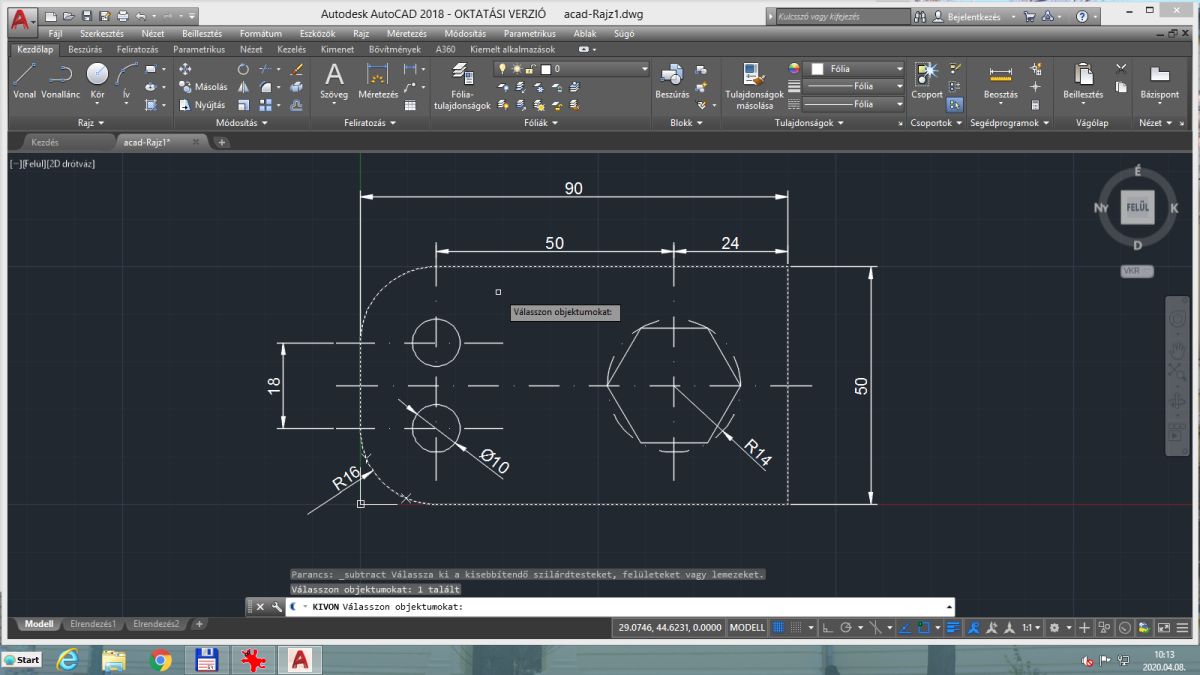 Kijelöljük AMIKET kivonunk és ENTER.
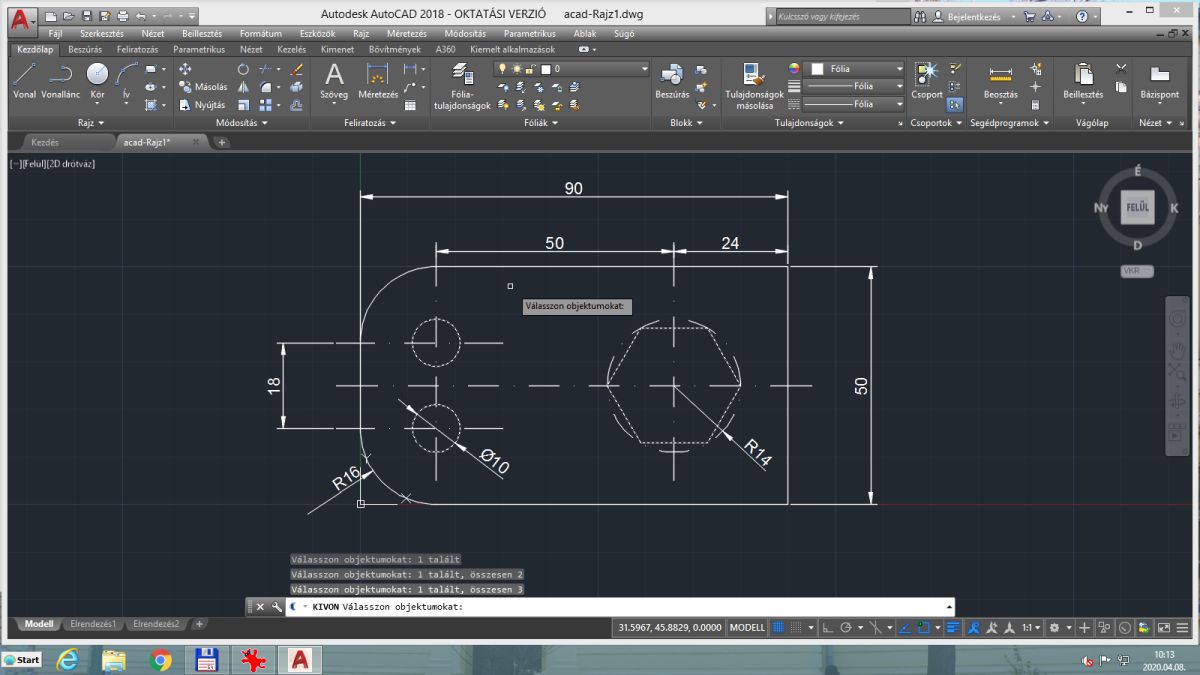 KIHÚZÁS parancs kiadása után kijelöljük az – immár – lyukas lemezt egy vonalára kattintva, majd ENTER.
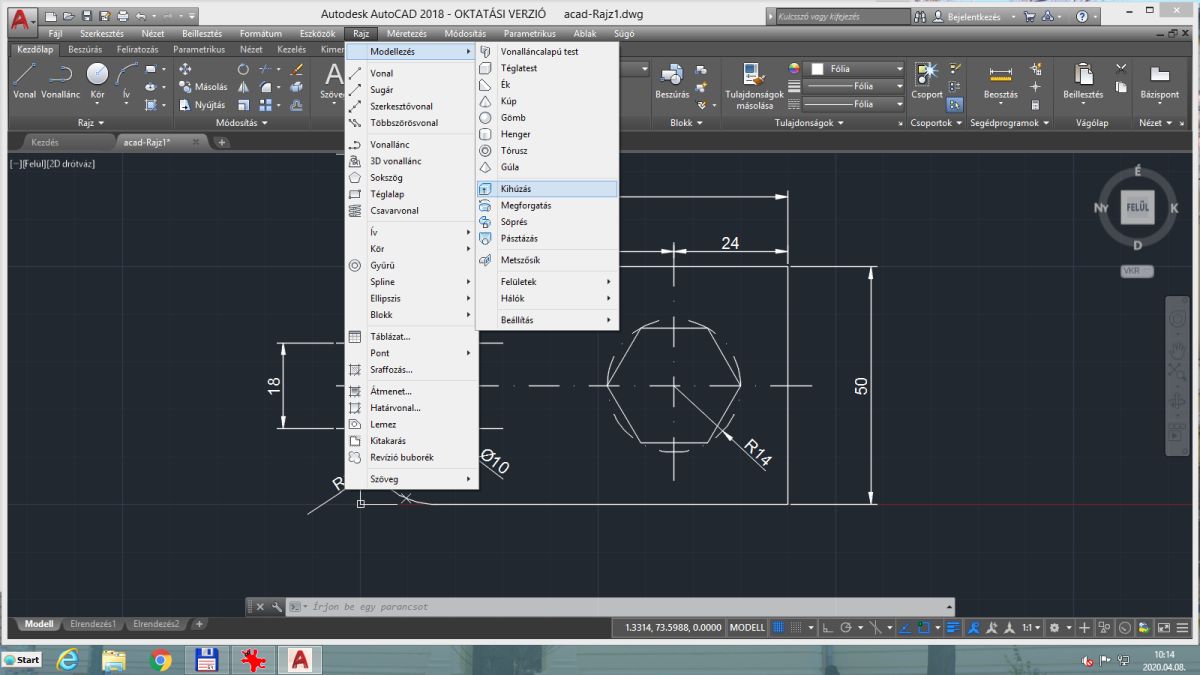 Ekkor fogja kérni a kihúzás magasságát. Legyen ez most pl.: 15.
15 és ENTER.
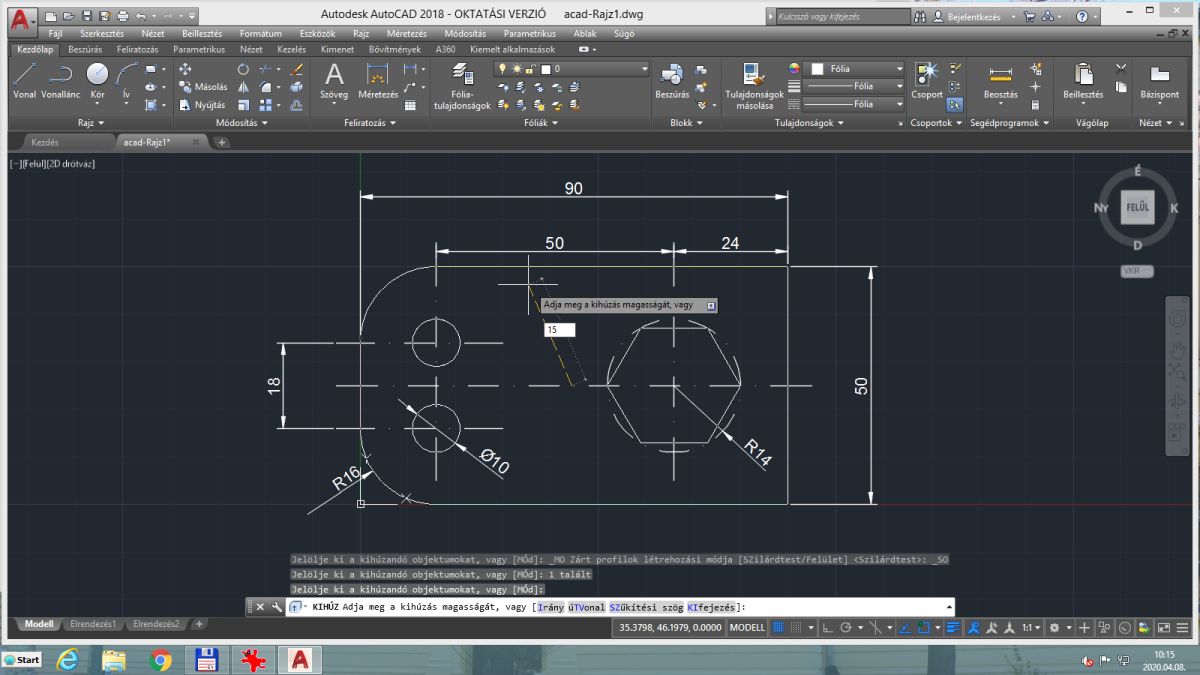 Már 3D test.

Ahhoz, hogy ezt lássuk is, el kell forgatni a látványt, és esetleg egy másik látványstílust bekapcsolni.
Kiválasztjuk pl. a „Röntgen” stílust.
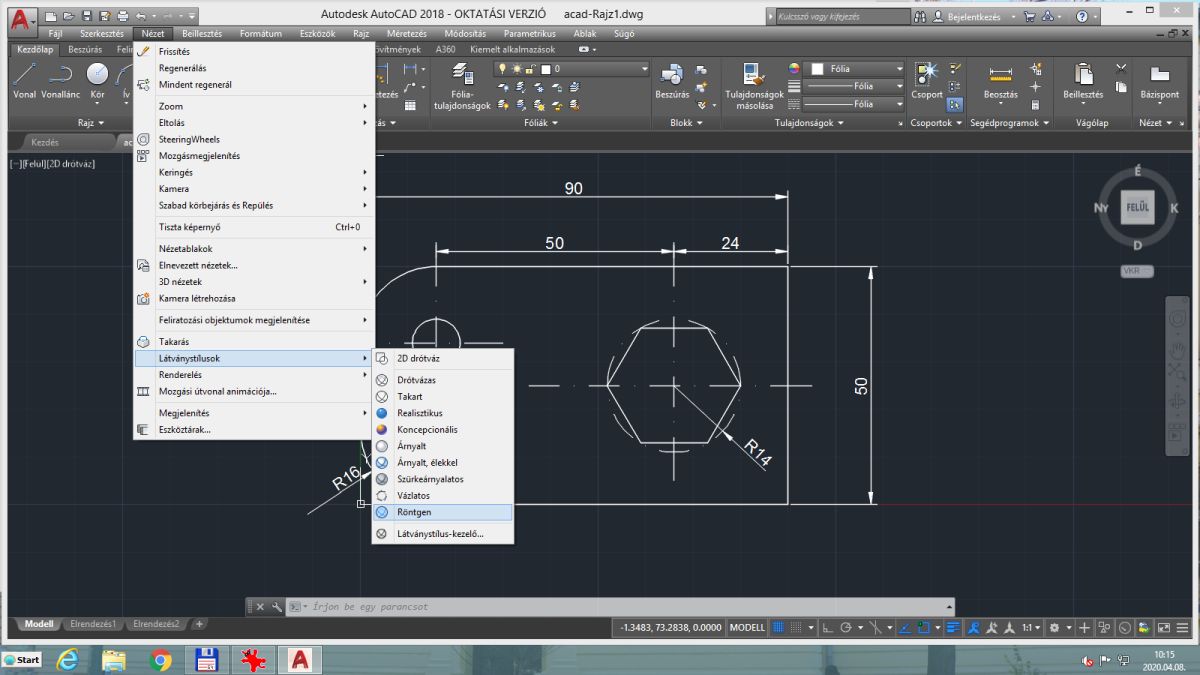 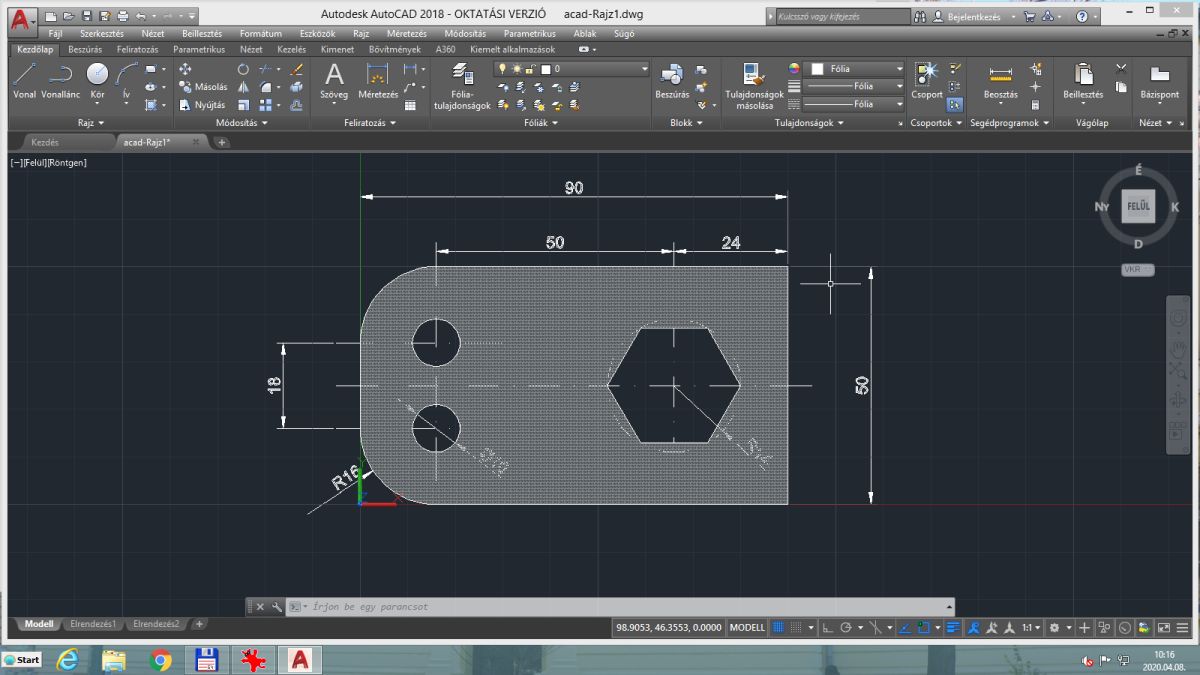 A navigációs menüben kiválasztjuk a „szabad forgatást”.
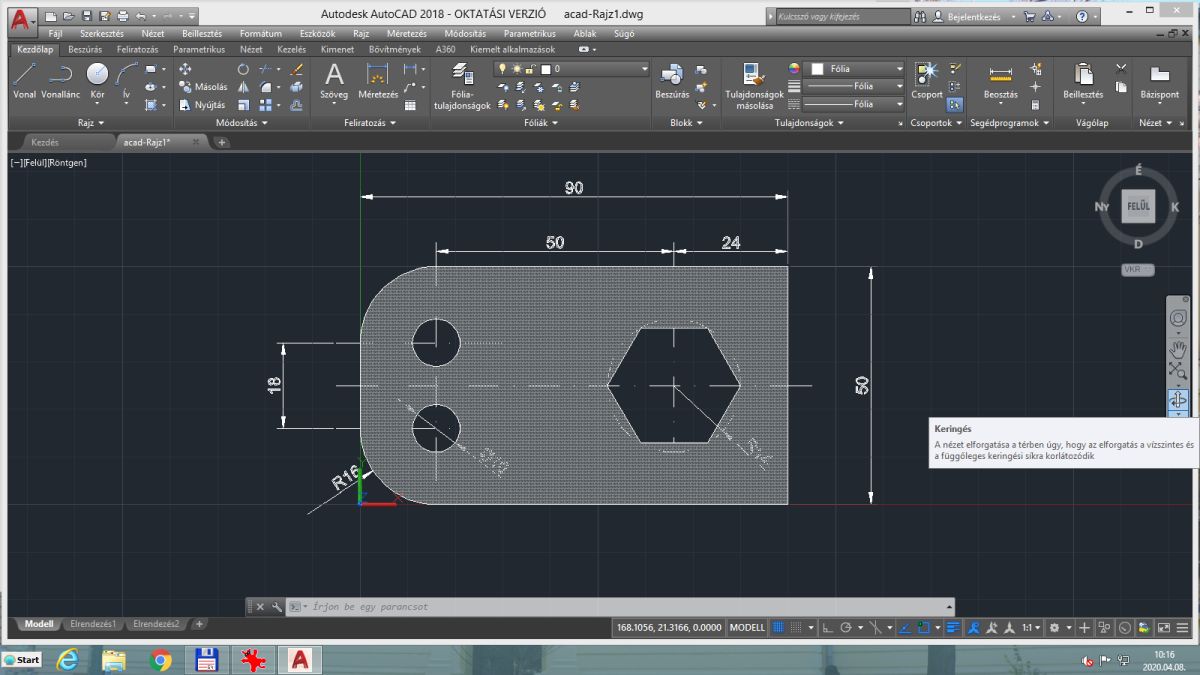 Az egér bal gombját a rajzterületen nyomva tartva és mozgatva az egeret, a kép elfordul.
Az ESC billentyűvel ki lehet lépni a forgatási üzemmódból.
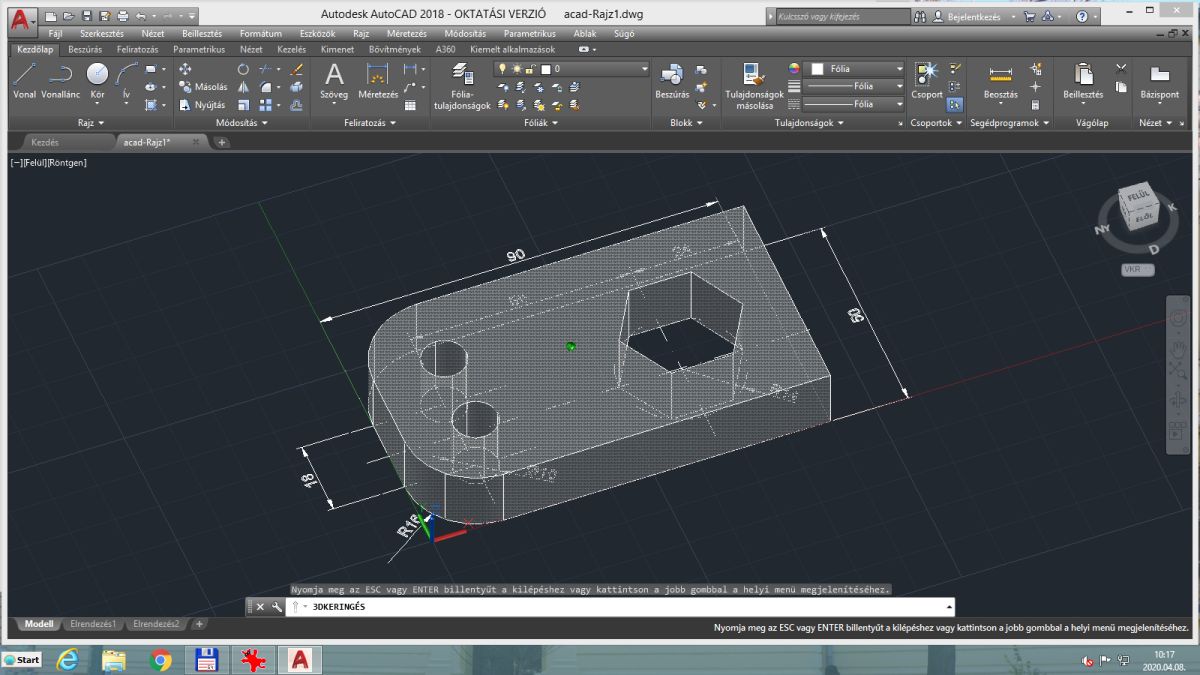 Vegyük elő / készítsük el a második rajzot (acad-rajz2.pdf).

Az előzőek alapján lemezzé kell alakítani a vastag vonallal rajzolt objektumokat.

Ügyeljünk arra, hogy minden vonalszakaszt kijelöljünk.

Az ENTER után 5 lemez kell, hogy elkészüljön.
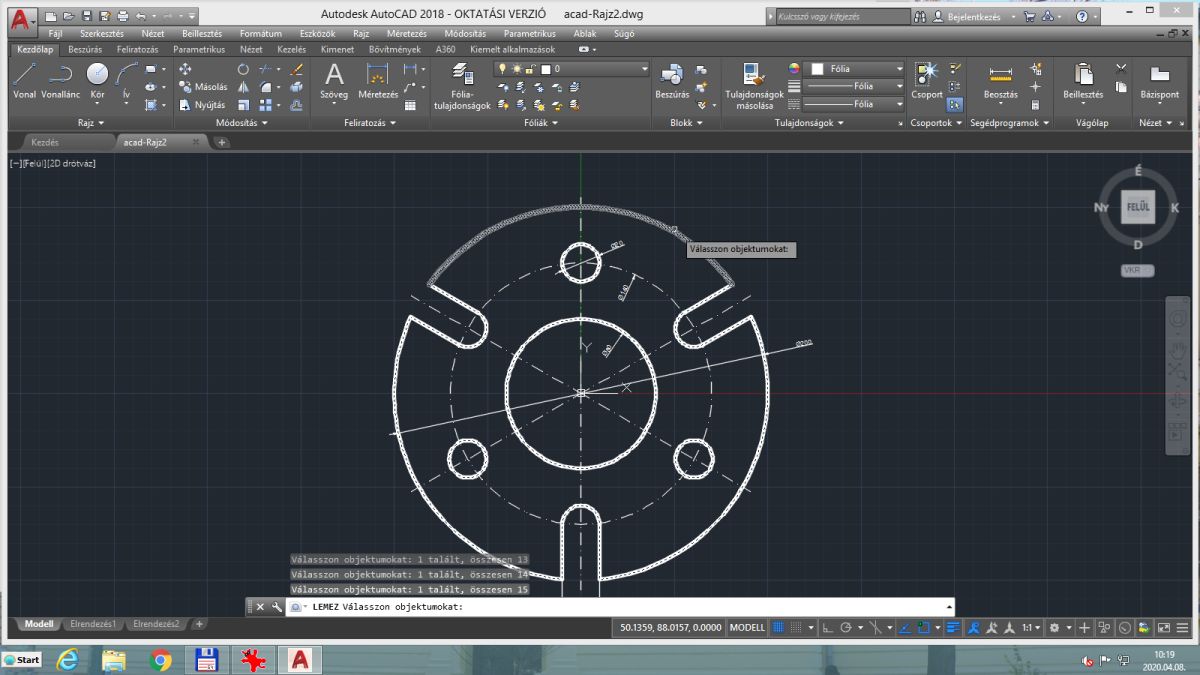 Kivonjuk a középső kört és a 3 kis kört a nagy alakzatból.

A lemezt kihúzzuk. A kihúzás magassága ebben a példában 10.

Látványstílus: röntgen.
Szabad forgatás helyett lehet előre beállított 3D nézetet is választani. Lásd pl. a képen.
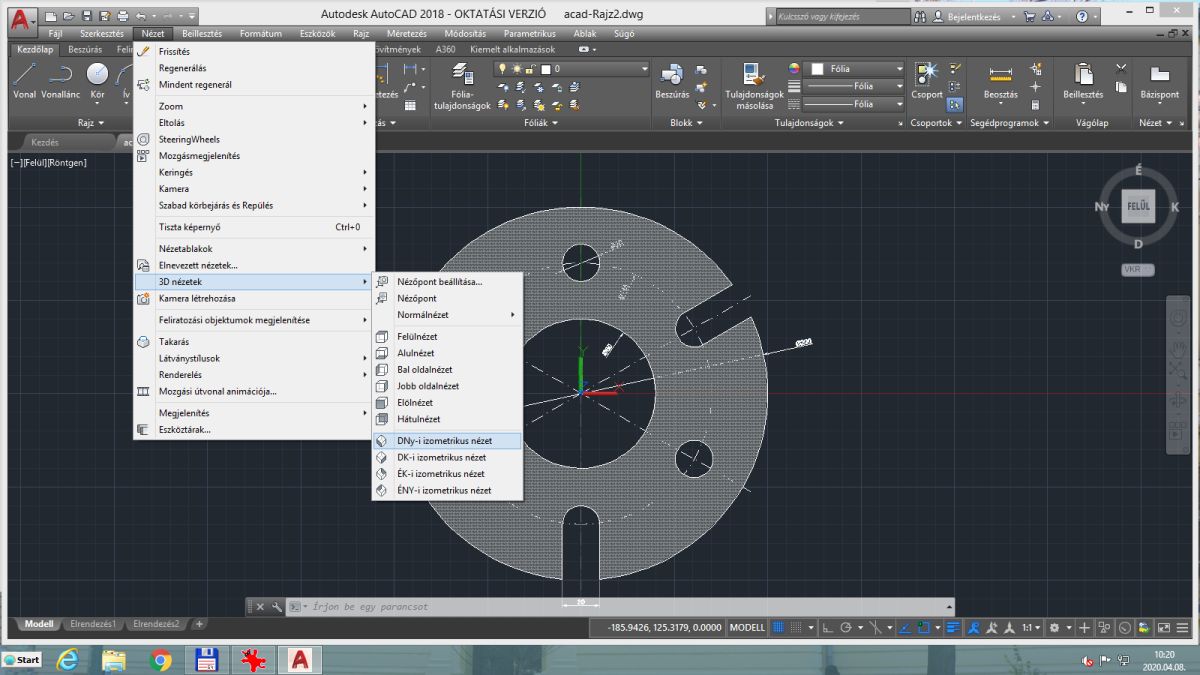 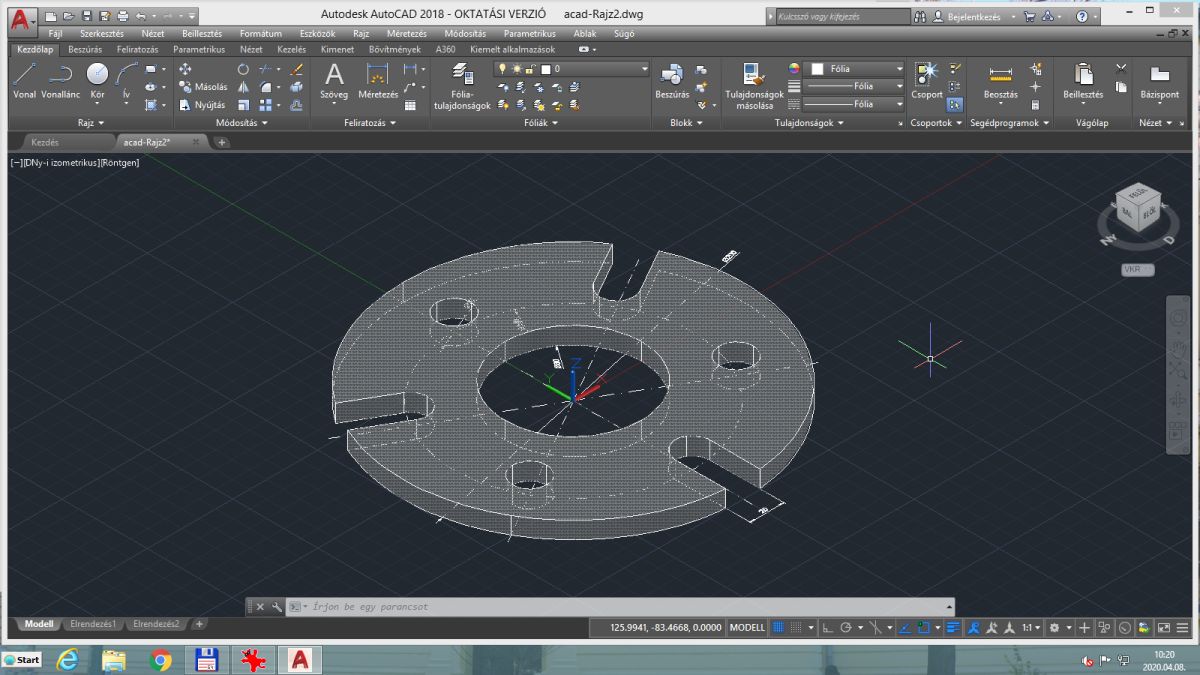 A KIHÚZÁS mellett más módok is vannak lemezek testté változtatására.

Egyik ilyen mód a „MEGFORGATÁS”.

Ehhez megrajzolunk egy új rajzot (gyak3.pdf).

A méretezést most nem rajzoljuk meg, de az alsó szimmetriavonal szükséges: ez lesz, ami körül megforgatjuk majd a lemezt.

Érdemes úgy elhelyezni, hogy könnyen lehessen számítani a pozíciót; emiatt a pontvonallal kezdjük: legyen az első koordináta: -5 TAB 0 ENTER; a hossz pl. 105, TAB a szög: 0 ENTER; vonal befejezése: ESC.
Kiválaszthatjuk az ORTHO módot: ez esetben csak vízszintes vagy függőleges vonalat tudunk rajzolni, ha az egeret a megfelelő irányba elmozdítjuk.
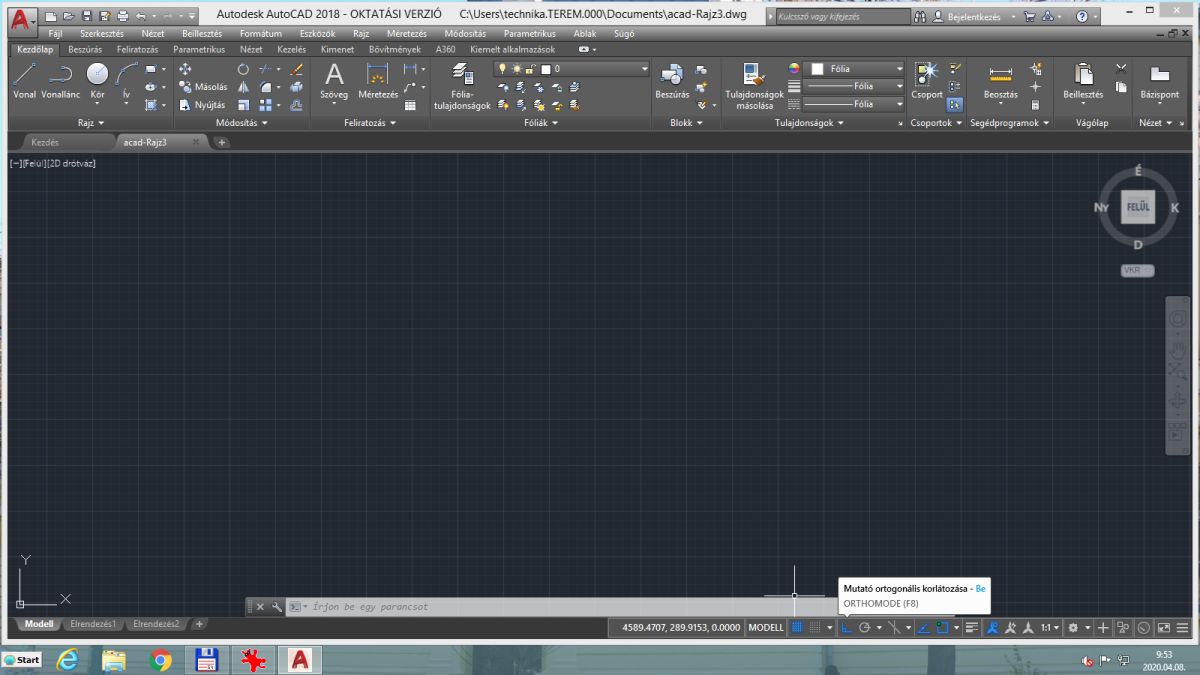 Elkezdjük a vonalrajzolást pl. a 0 TAB 20 ENTER koordinátánál, majd utána már csak azt kell csinálni, hogy az egeret elmozdítjuk a megfelelő irányba, majd beírjuk a vonalhosszat és ENTER. A szöget most nem kell, mert az csak 0 vagy 90 lehet.

A hosszakat le lehet olvasni vagy ki lehet számítani a rajzról (gyak3.pdf).
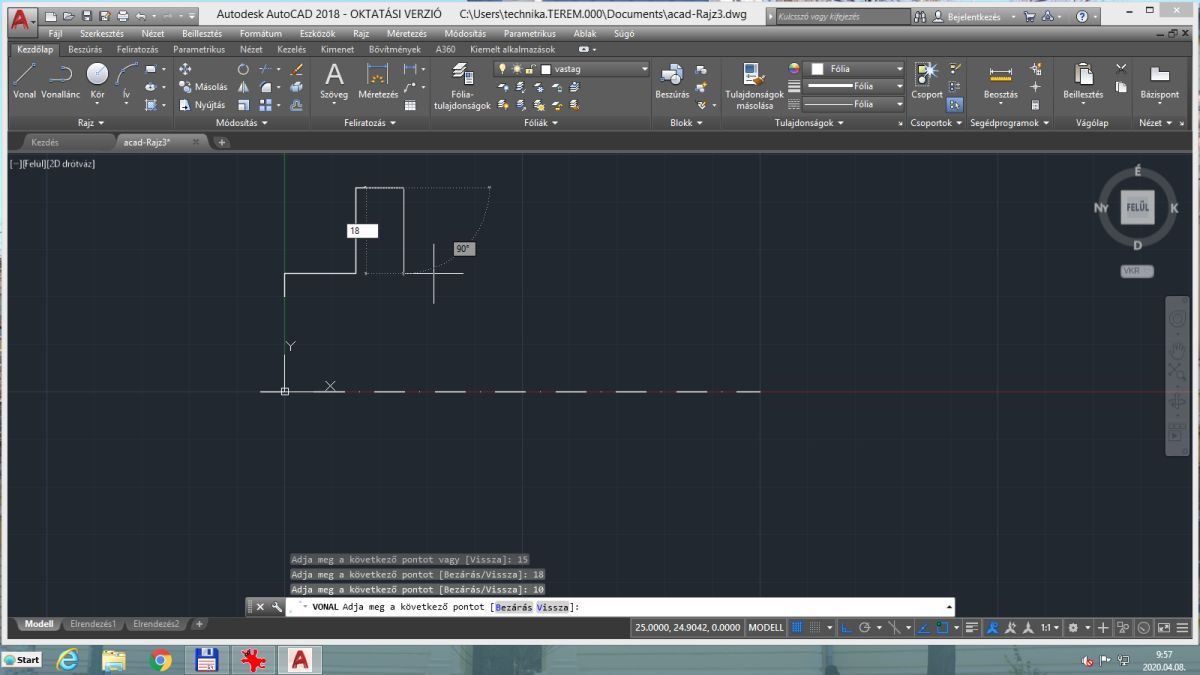 Ha körbeértünk, akkor ESC, hogy befejezzük a vonalat.
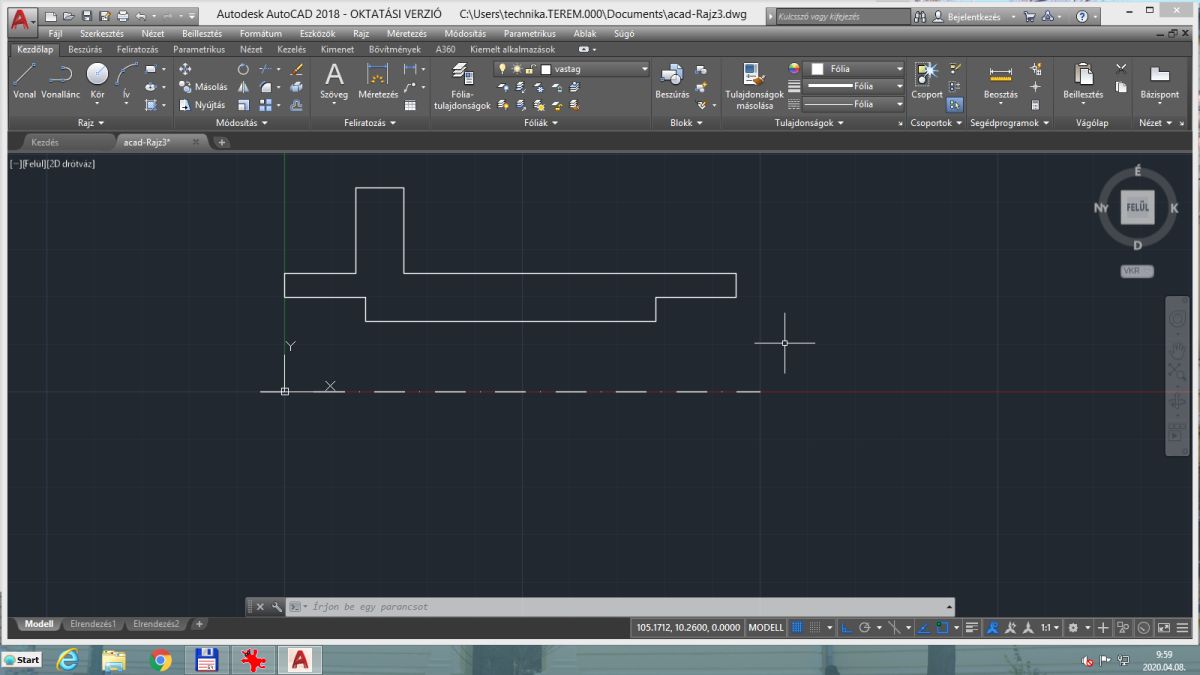 Az utolsó szakasznál zöld jelzés fogja mutatni a pontos illesztést (tárgyraszter).
Létre kell hozni a lemezt. Minden folytonos vonalszakaszt ki kell jelölni.
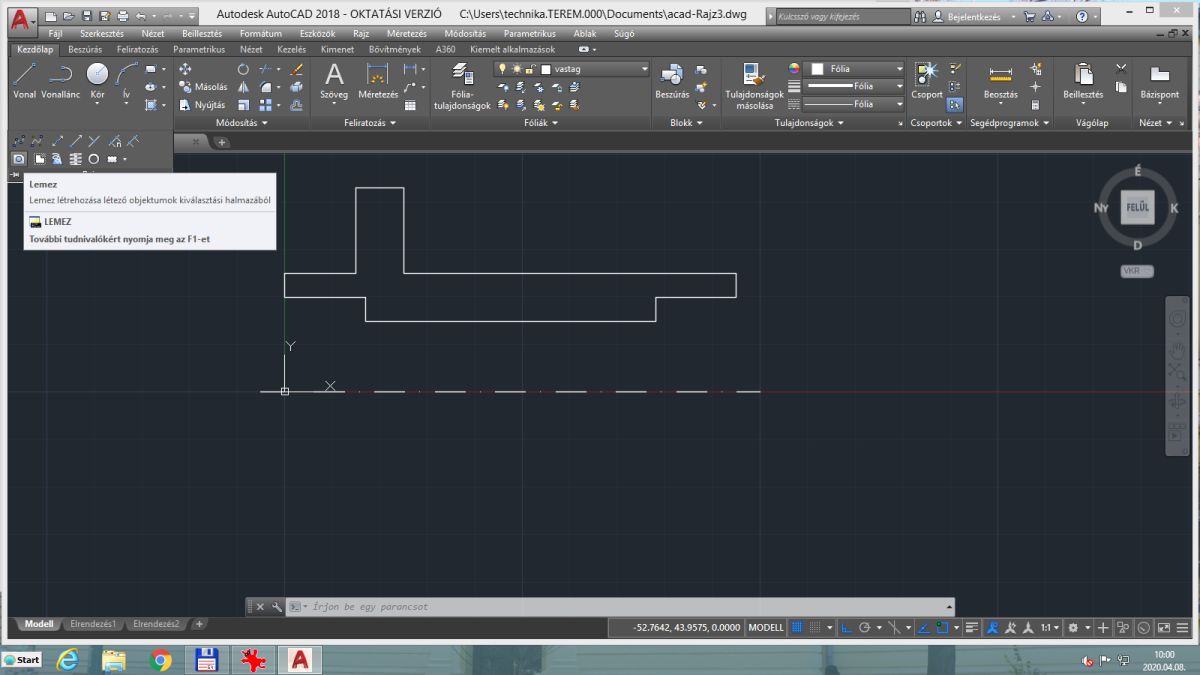 Ha jól csináltuk.
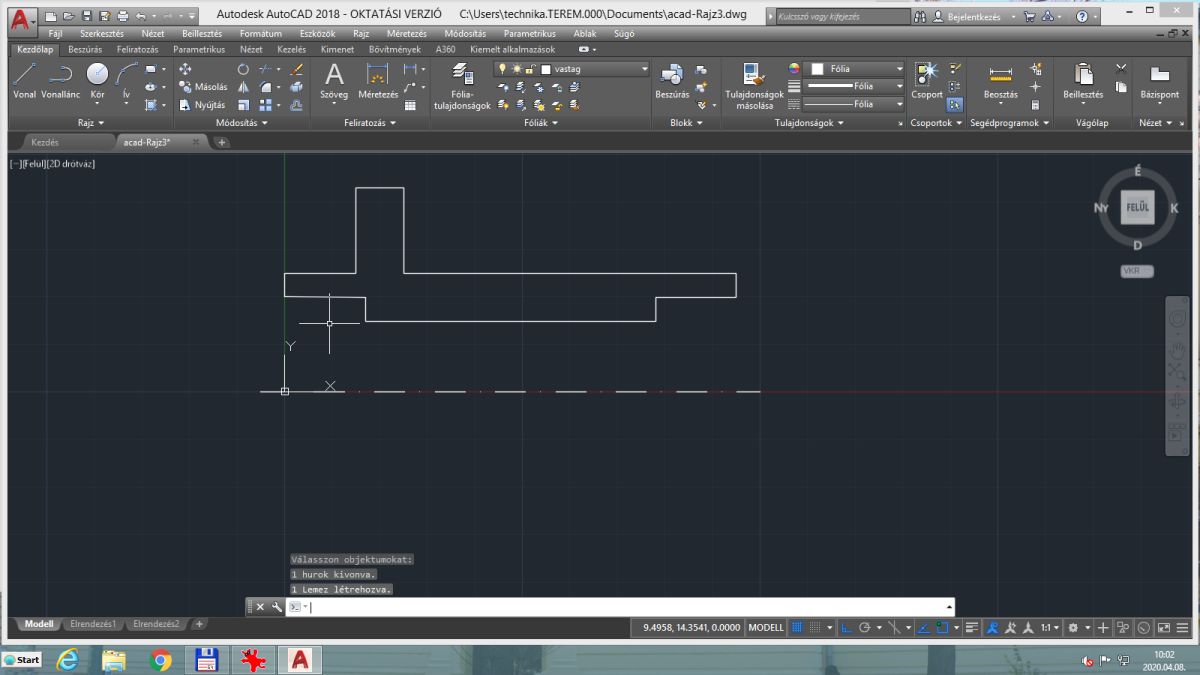 MEGFORGATÁS parancs.
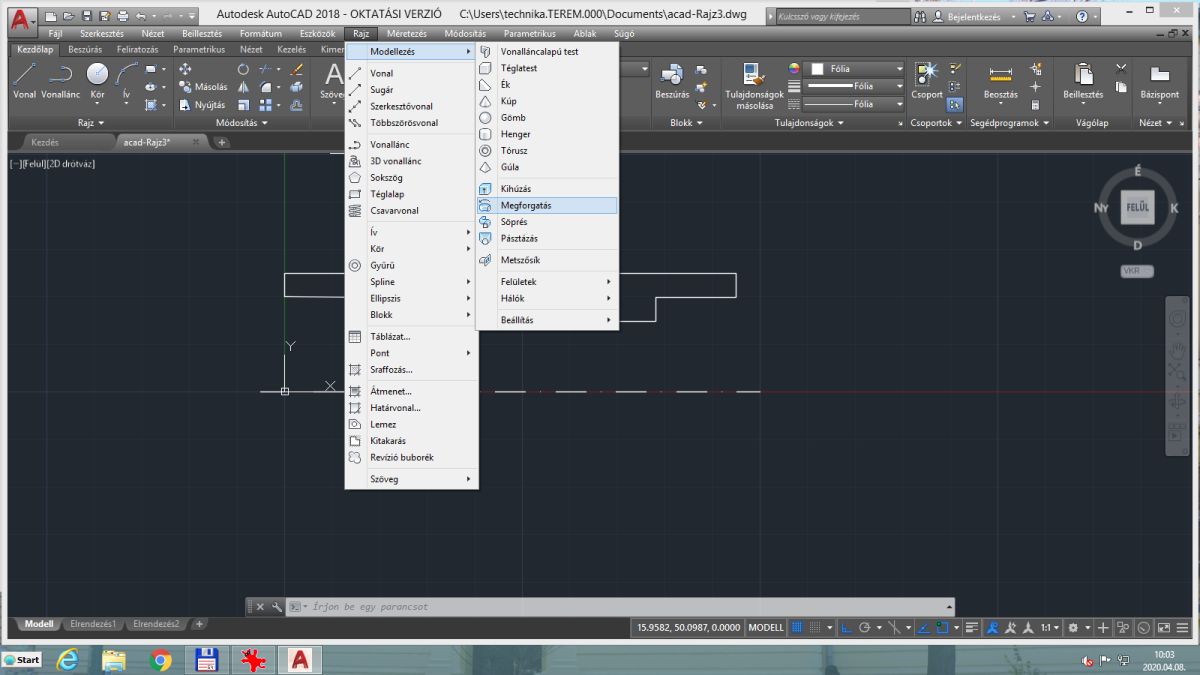 LE NYÍL billentyű, és ki kell választani azt, hogy objektum.
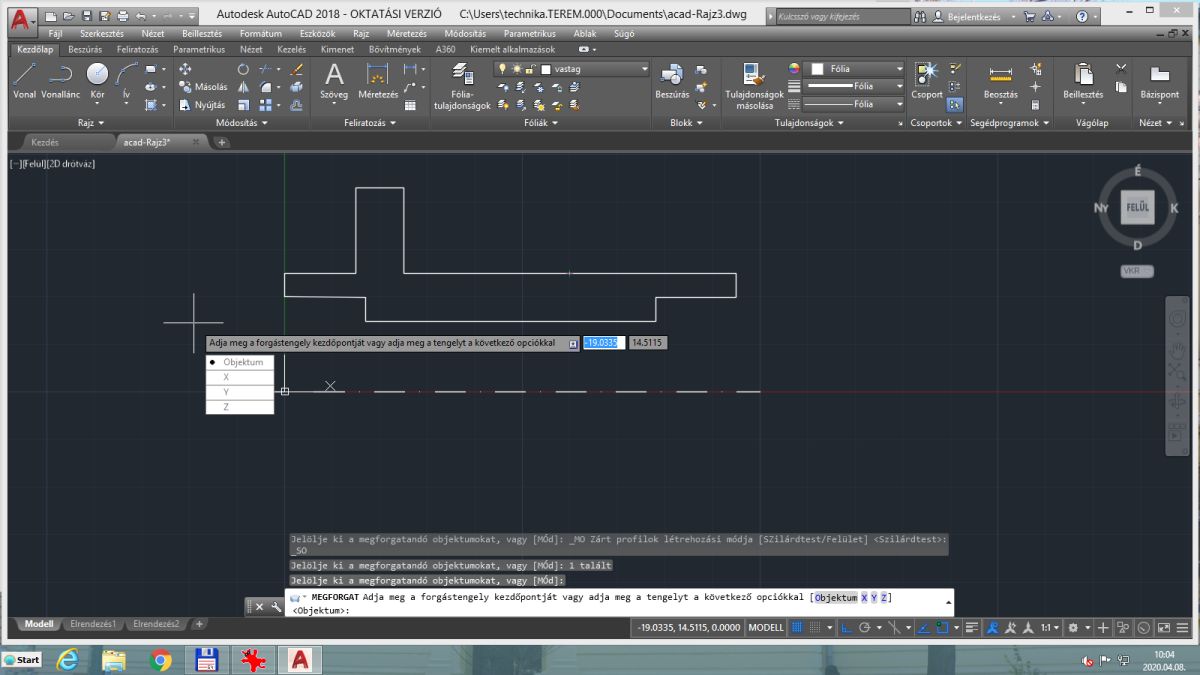 Most rákattintunk a pontvonalra, majd megadjuk a megforgatás szögét (360).
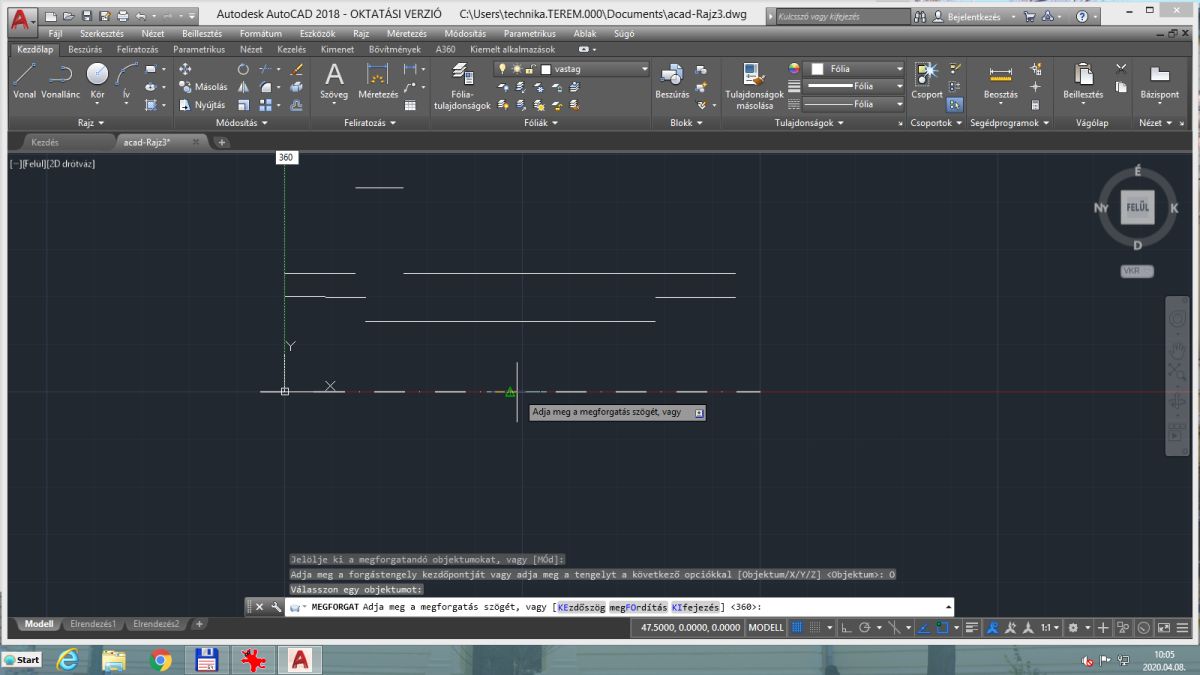 Kész a forgástest.
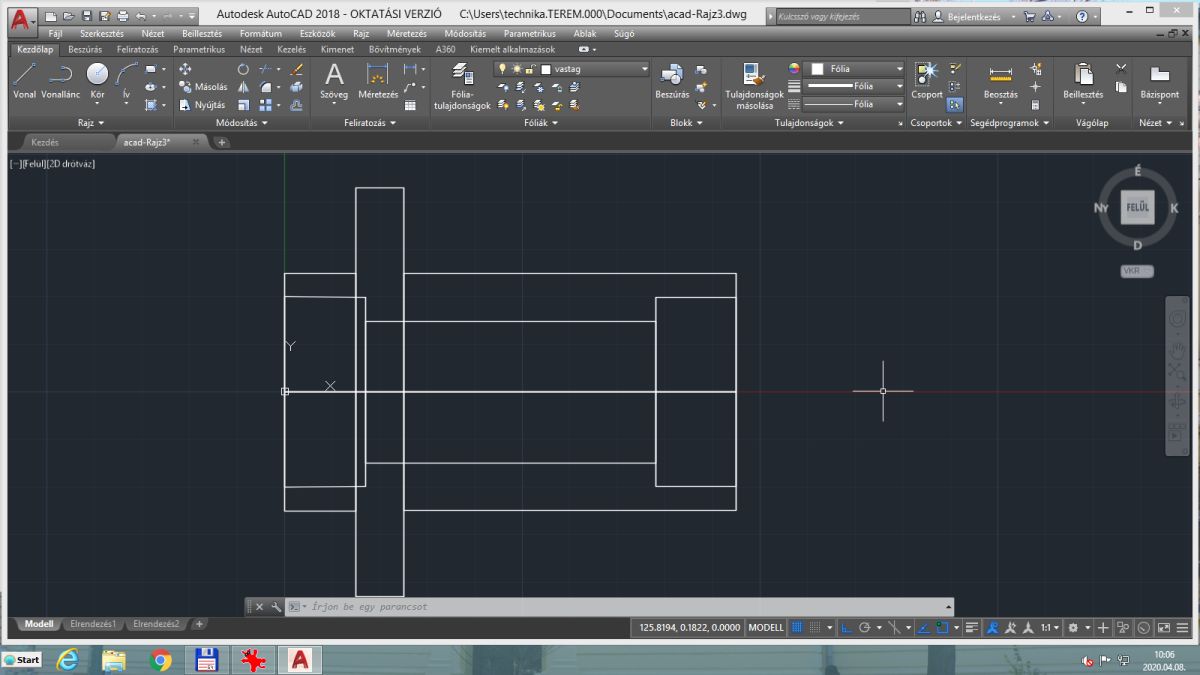 Pl. röntgen nézet és elforgatás.
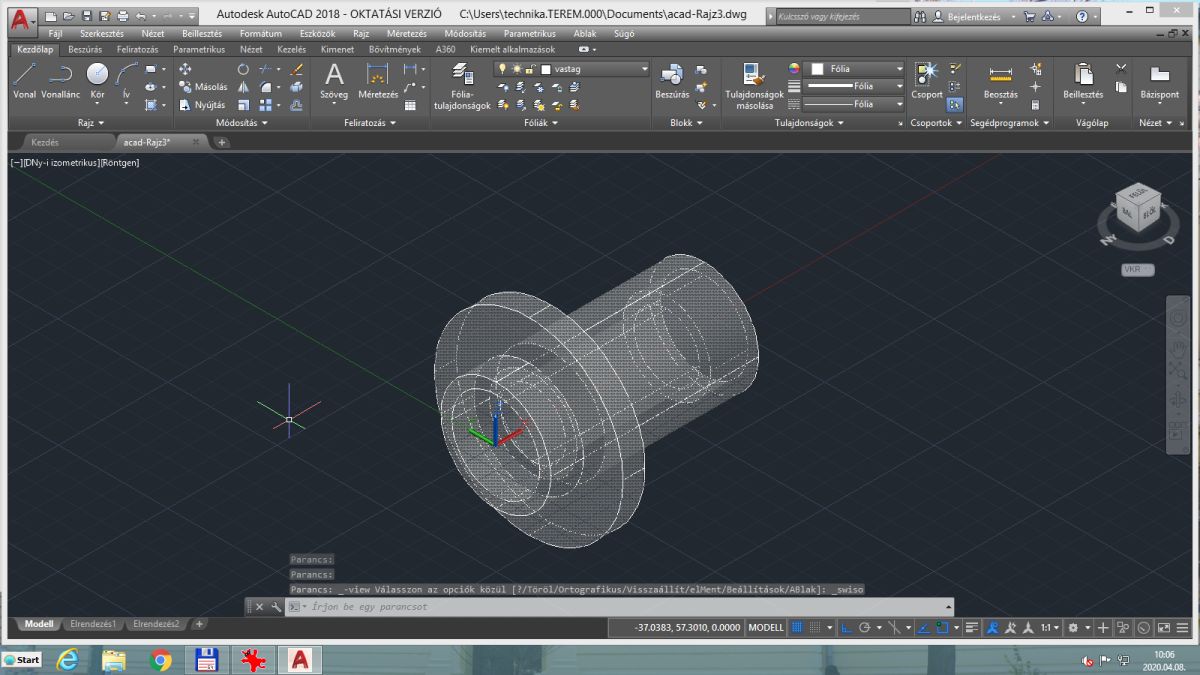